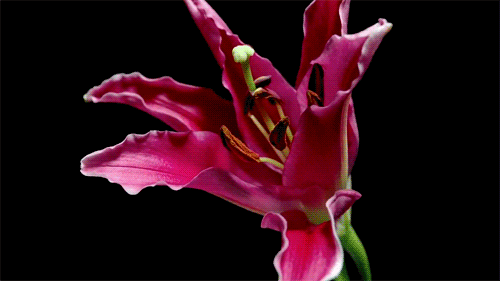 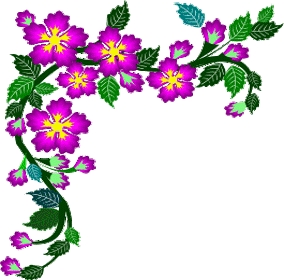 আজকের পাঠে সবাইকে স্বাগতম
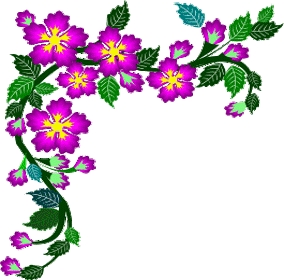 আজকের পাঠে সবাইকে স্বাগতম
শিক্ষক পরিচিতি
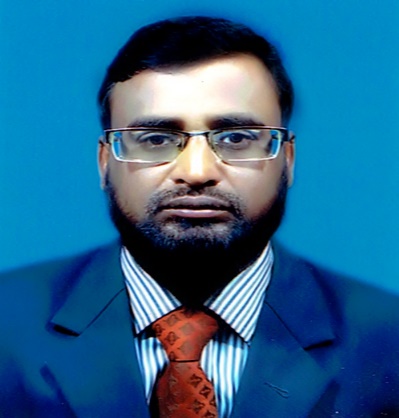 মোঃ আহসান হাবীব
সহকারি শিক্ষক
৩৩ নং ডিক্রীরচর সরকারি প্রাঃ বিদ্যালয়।
সদরপুর, ফরিদপুর।
ahsanhabib5183@gmail.com
পাঠ পরিচিতি
শ্রেণিঃ পঞ্চম
বিষয়ঃ প্রাথমিক গণিত
পৃষ্ঠাঃ ৯৮ পৃষ্ঠা
শিখনফল
এ পাঠ থেকে শিক্ষার্থীরা-
২৩.২.১ দৈনন্দিন জীবনে জনসংখ্যা,লাভ-ক্ষতি,মুনাফা ইত্যাদি সংক্রান্ত বাস্তবভিত্তিক সমস্যার সমাধানে শতকরা-ব্যবহার করতে পারবে।
ছবিটি ভালো করে লক্ষ্য কর
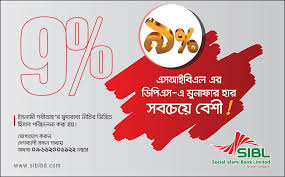 লাভ
১০০ টাকায় লাভ হয় ৯ টাকা
৯% লাভ বলতে কী বুঝায়?
ছবি নিয়ে আলোচনা
৯% লাভ
ছবিতে কি দেখতে পেলে?
আজকের পাঠ
শতকরা লাভ
সমস্যা??
একটি কলম ৫০ টাকায় ক্রয় করে ৫৬ টাকায় বিক্রয় করা হলে লাভ কত % হবে?
যেহেতু সমস্যায় লাভ কত % চেয়েছে তাই সূত্র হবে
=
μ
লাভ
ক্রয়মুল্য
বিক্রয়মূল্য
লাভ
=
শতকরা লাভ
১০০
×
ক্রয়মূল্য
এখানে,
দেওয়া আছে ,
 ক্রয়মুল্য =৫০ টাকা
 বিক্রয়মূল্য=৫৬ টাকা
যেহেতু সমস্যায় লাভ চেয়েছে তাই সূত্র হবে
=
μ
লাভ
ক্রয়মুল্য
বিক্রয়মূল্য
৫০
μ
=
৫৬
=
৬
টাকা
আবার
আমরা পাই ,
 ক্রয়মুল্য =৫০ টাকা
লাভ=৬ টাকা
যেহেতু সমস্যায় লাভ কত % বা শতকরা লাভ চেয়েছে তাই সূত্র হবে
লাভ
×
=
১০০
শতকরা লাভ
ক্রয়মূল্য
২
৬
×
১০০
=
৫০
১২
=
টাকা
লাভ=১২%
মুল্যায়ন
একটি চকলেট ৫ টাকায় ক্রয় করে ১০ টাকায় বিক্রয় করা হলে লাভ কত % হবে?
বাড়ীর কাজ
একটি বই ৬০ টাকায় ক্রয় করে ৮০ টাকায় বিক্রয় করা হলে লাভ কত % হবে?
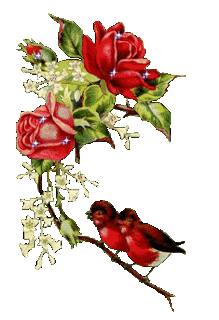 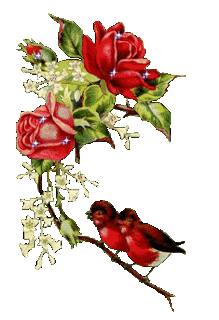 সবাইকে ধন্যবাদ